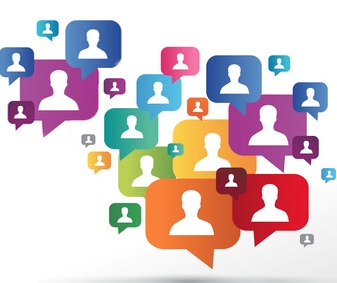 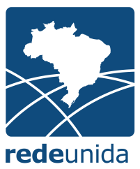 “Conectar coletivos na Saúde e na Educação”
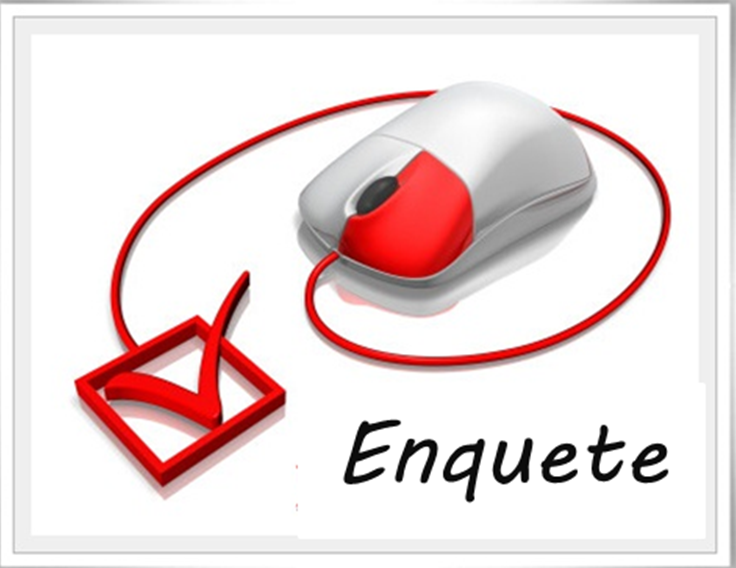 Quem respondeu?
Maioria mulheres
 Maioria profissionais de saúde
Residentes do Rio de Janeiro
http://formsus.datasus.gov.br/site/formulario.php?id_aplicacao=19716
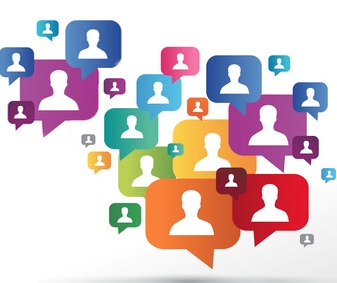 1
Na sua avaliação, o que é importante para uma saúde pública de qualidade?
Aspectos Primeiros
Na sua avaliação, o que é importante para uma saúde pública de qualidade?
Aspectos referentes ao cuidado
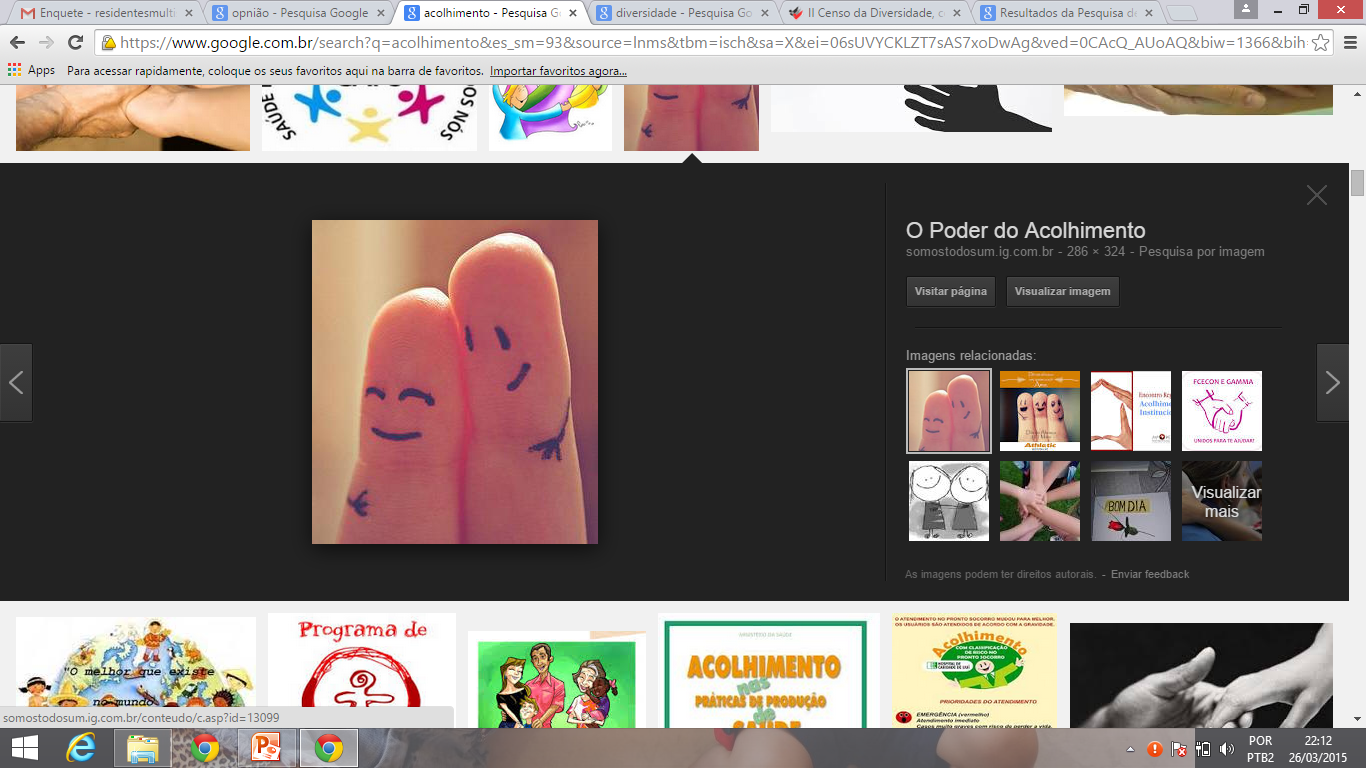 Acolhimento
Escuta
Cuidado humanizado
Respeito à diversidade
Compromisso
Dedicação 
Responsabilidade
Ética
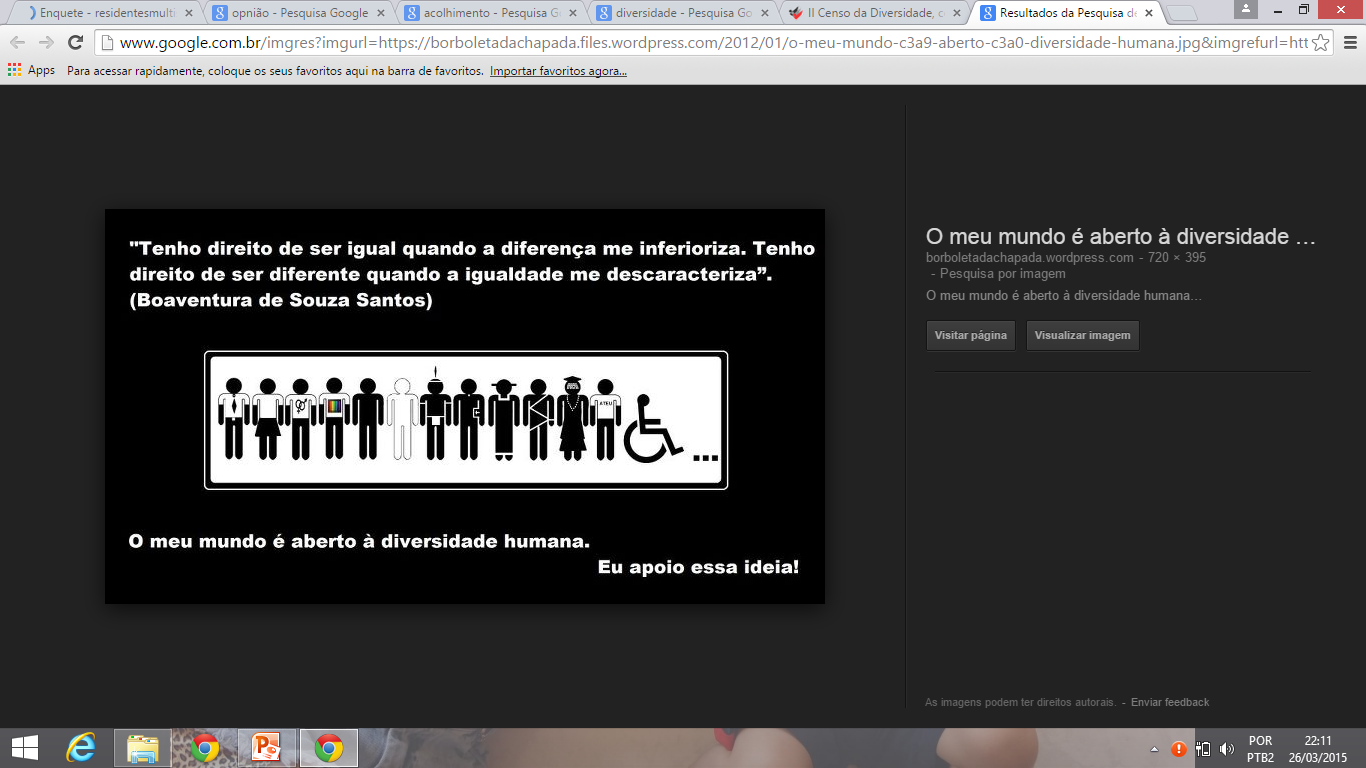 Aspectos referentes ao cuidado
Acesso
Integralidade
Equidade
Resposta rápida
Inovação de práticas no cuidado
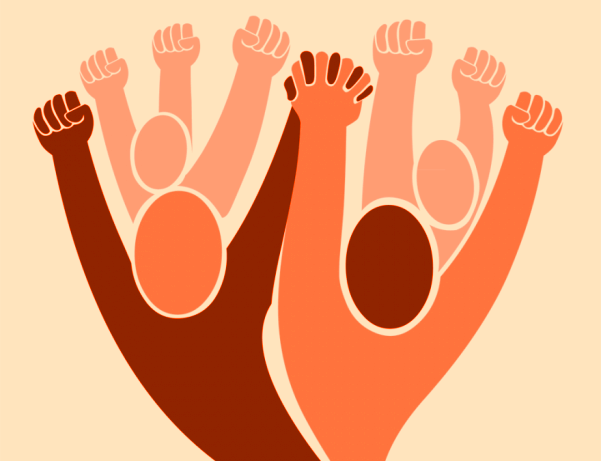 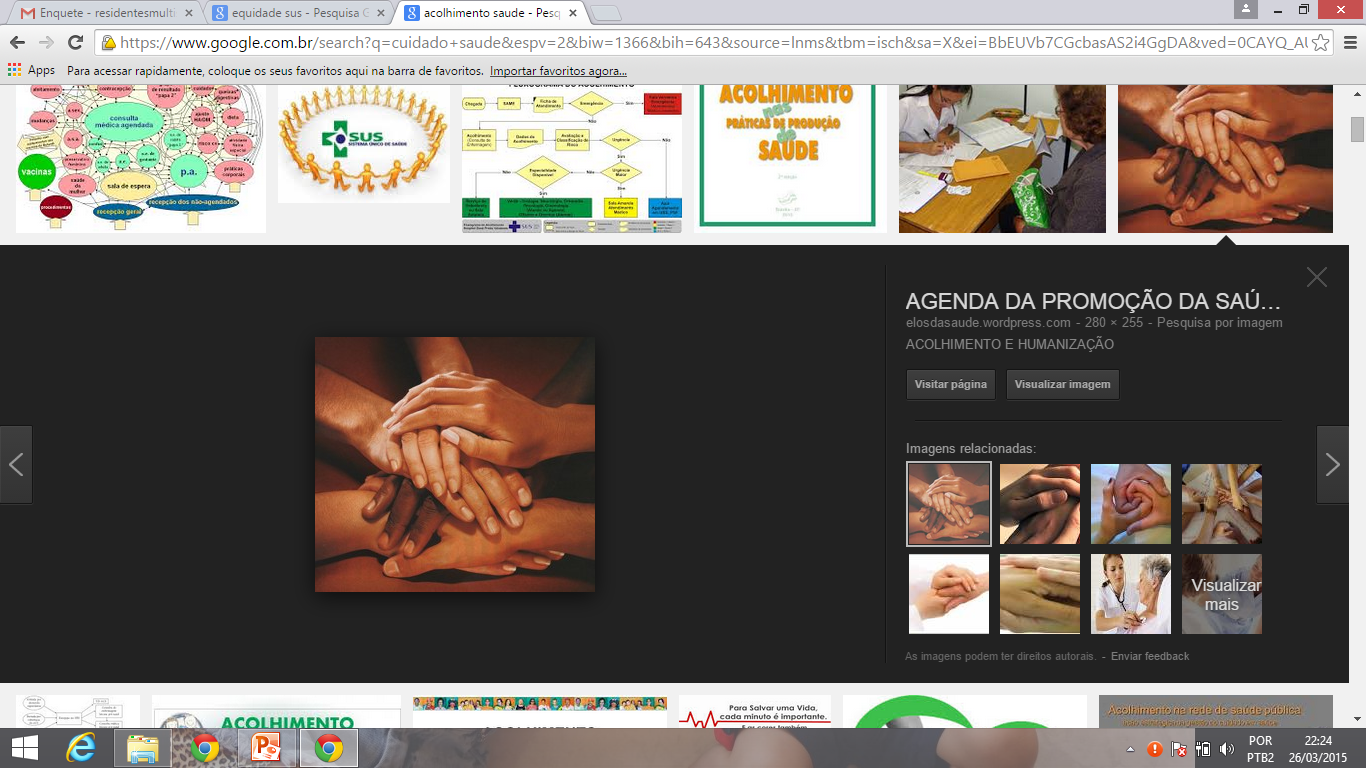 Aspectos referentes ao cuidado
Educação Permanente
Mudança na formação
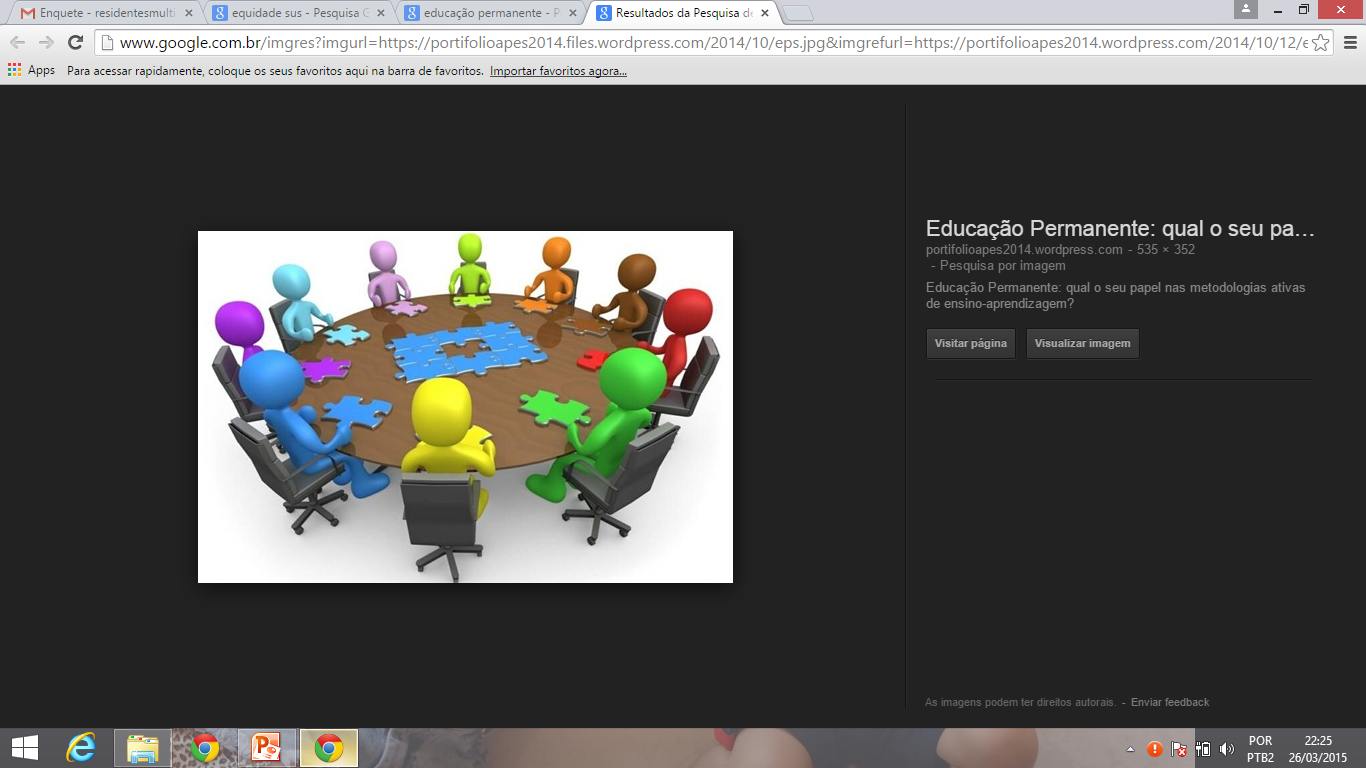 Aspectos referentes ao cuidado
Competência técnica
Tratamento baseado em evidências
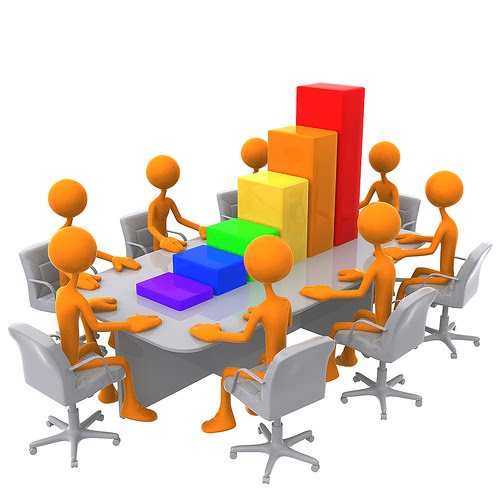 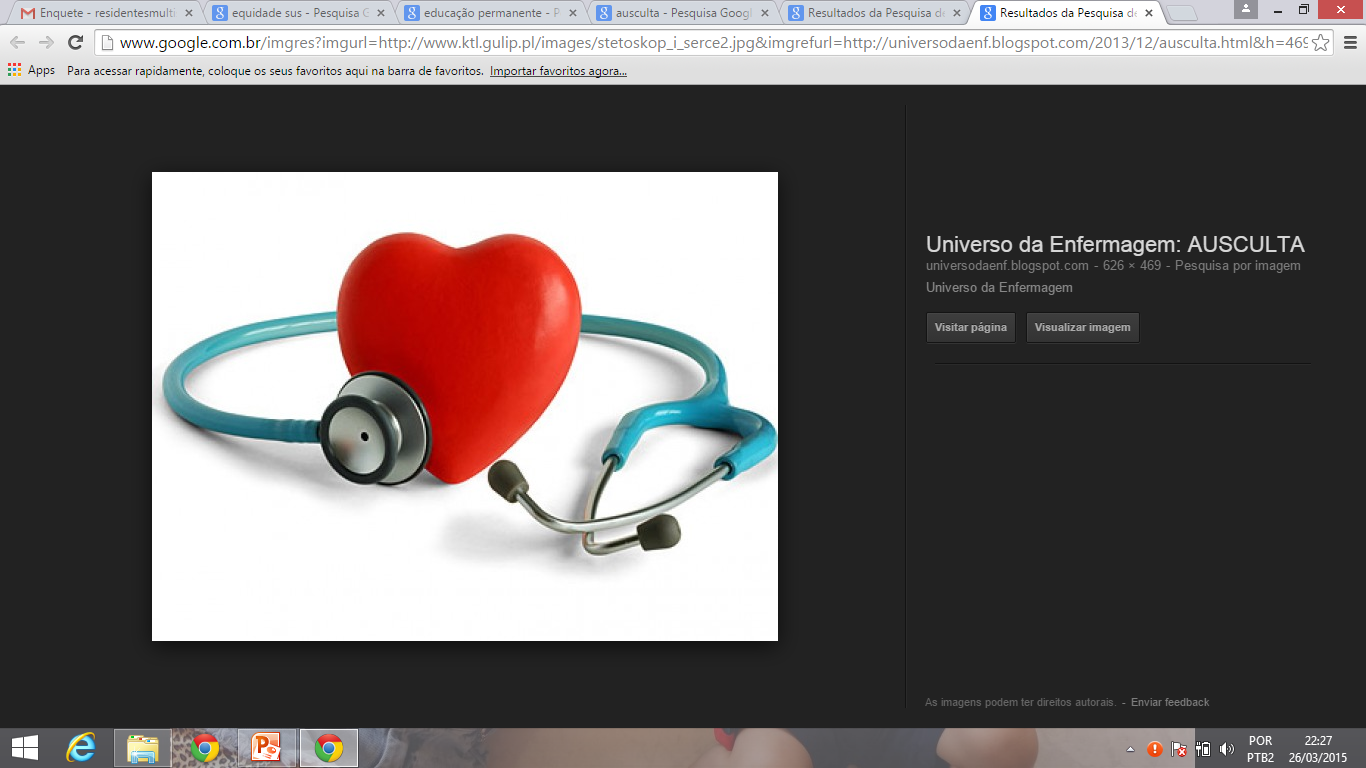 Na sua avaliação, o que é importante para uma saúde pública de qualidade?
Aspectos referentes à organização e estrutura dos serviços
PCCS- desprecarização- condições de trabalho
Transparência de, objetivos, ações e recursos
Investimento na infra-estrutura das Unidades
Ampliação da rede
Fortalecimento da administração - gestão PÚBLICA
[Speaker Notes: Fortalecimento da administração - gestão PÚBLICA
Fortalecimento da administração - gestão PÚBLICA]
Aspectos referentes à organização e estrutura dos serviços
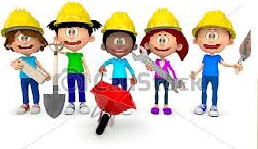 Na sua avaliação, o que é importante para uma saúde pública de qualidade?
Na sua avaliação, o que é importante para uma saúde pública de qualidade?
Aspectos referentes à participação social
Mobilização da sociedade em defesa do SUS
Fortalecimento das instâncias de participação
Aumento da informação
Co-responsabilidade da população
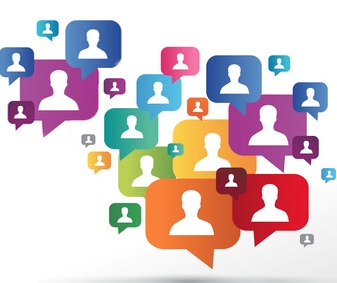 2
Como você participa das discussões que envolvem a melhoria do Sistema Único de Saúde?
Como você participa das discussões que envolvem a melhoria do Sistema Único de Saúde?
Formação de trabalhadores e alunos
DOCENTES
PET  e Residência
TUTORES
PRECEPTORES
Relação com alunos, docentes e IES
Interação com alunos, movimentos sociais/ lideranças, usuários, IES, outros profissionais e gestão no cotidiano do trabalho
TRABALHADOR
Colegiados e Conselhos
MEMBRO
Grupos de trabalho, Fóruns, Eventos, Seminários (qualificação e ativação)
PARTICIPANTE
Como você participa das discussões que envolvem a melhoria do Sistema Único de Saúde?
Formação de trabalhadores e alunos
DOCENTES
PET  e Residência
TUTORES
PRECEPTORES
Relação com alunos, docentes e IES
Interação com alunos, movimentos sociais/ lideranças, usuários, IES, outros profissionais e gestão no cotidiano do trabalho
TRABALHADOR
Colegiados e Conselhos
MEMBRO
Grupos de trabalho, Fóruns, Eventos, Seminários (qualificação e ativação)
PARTICIPANTE
Como você participa das discussões que envolvem a melhoria do Sistema Único de Saúde?
Formação de trabalhadores e alunos
DOCENTES
PET  e Residência
TUTORES
PRECEPTORES
Relação com alunos, docentes e IES
Interação com alunos, movimentos sociais/ lideranças, usuários, IES, outros profissionais e gestão no cotidiano do trabalho
TRABALHADOR
Colegiados e Conselhos
MEMBRO
Grupos de trabalho, Fóruns, Eventos, Seminários (qualificação e ativação)
PARTICIPANTE
Como você participa das discussões que envolvem a melhoria do Sistema Único de Saúde?
Formação de trabalhadores e alunos
DOCENTES
PET  e Residência
TUTORES
PRECEPTORES
Relação com alunos, docentes e IES
Interação com alunos, movimentos sociais/ lideranças, usuários, IES, outros profissionais e gestão no cotidiano do trabalho
TRABALHADOR
Colegiados e Conselhos
MEMBRO
Grupos de trabalho, Fóruns, Eventos, Seminários (qualificação e ativação)
PARTICIPANTE
Como você participa das discussões que envolvem a melhoria do Sistema Único de Saúde?
Formação de trabalhadores e alunos
DOCENTES
PET  e Residência
TUTORES
PRECEPTORES
Relação com alunos, docentes e IES
Interação com alunos, movimentos sociais/ lideranças, usuários, IES, outros profissionais e gestão no cotidiano do trabalho
TRABALHADOR
Colegiados e Conselhos
MEMBRO
Grupos de trabalho, Fóruns, Eventos, Seminários (qualificação e ativação)
PARTICIPANTE
Como você participa das discussões que envolvem a melhoria do Sistema Único de Saúde?
Formação de trabalhadores e alunos
DOCENTES
PET  e Residência
TUTORES
PRECEPTORES
Relação com alunos, docentes e IES
Interação com alunos, movimentos sociais/ lideranças, usuários, IES, outros profissionais e gestão no cotidiano do trabalho
TRABALHADOR
Colegiados e Conselhos
MEMBRO
Grupos de trabalho, Fóruns, Eventos, Seminários (qualificação e ativação)
PARTICIPANTE
Como você participa das discussões que envolvem a melhoria do Sistema Único de Saúde?
Formação de trabalhadores e alunos
DOCENTES
PET  e Residência
TUTORES
PRECEPTORES
Relação com alunos, docentes e IES
Interação com alunos, movimentos sociais/ lideranças, usuários, IES, outros profissionais e gestão no cotidiano do trabalho
TRABALHADOR
Colegiados e Conselhos
MEMBRO
Grupos de trabalho, Fóruns, Eventos, Seminários (qualificação e ativação)
PARTICIPANTE
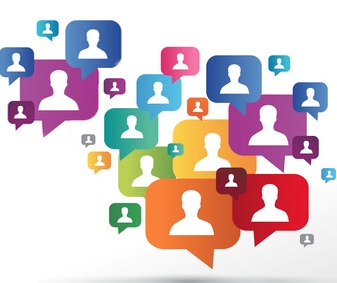 3
O que você sugere para que a participação social na saúde possa se dar de forma ampla e efetiva?
Aspectos referentes à informação e comunicação
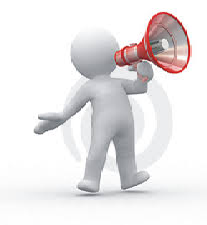 Aspectos referentes à mobilização
Nos grupos de acolhimento, por meio da participação ativa dos profissionais
Incentivo a fóruns e espaço de discussão
Mobilização de “não usuários” na defesa do SUS
Aspectos referentes às interfaces e articulações
Setor educação (formação e qualificação de prof. e gestores)
Organizações civis, religiosas e com associação de moradores
Revisão dos regimentos dos Conselhos
Trabalharam:

Fernando Lopes Tavares de Lima
Elisete Casotti
Mirella Giongo
Mônica Gouvêa

Residentes 
Rúbia 
Lorena
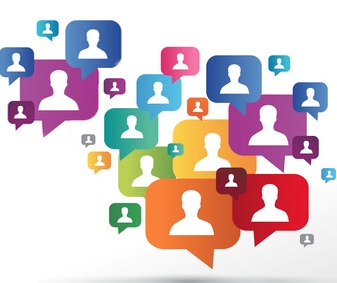 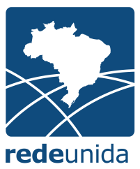 “Conectar coletivos na Saúde e na Educação”